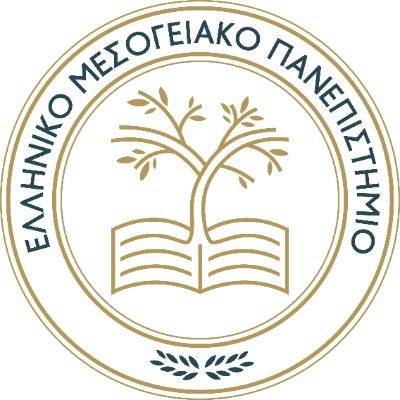 Τμήμα Ηλεκτρολόγων Μηχανικών 
και Μηχανικών Υπολογιστών
Πρακτική Άσκηση
Υπεύθυνη: Δήμητρα Βερνάρδου
        dvernardou@hmu.gr
Γιατί να κάνω Πρακτική Άσκηση;
Σύνδεση των θεωρητικών/εργαστηριακών σου σπουδών με την αγορά εργασίας (Ανάπτυξη Επαγγελματικών Προοπτικών).
Απόκτησή εμπειρίας/προϋπηρεσίας μέσω της ανάληψης πραγματικών ευθυνών και ευκαιριών (Γνώση και Εμπειρία του Εργασιακού Κόσμου).
Τελειώνοντας τις σπουδές σου θα έχεις δύο βασικά πλεονεκτήματα: το πτυχίο σου και εργασιακή εμπειρία (Ανταγωνιστικό Πλεονέκτημα).
Πιθανότητα πρόσληψης μετά την ολοκλήρωση των σπουδών σου (Προοπτικές Εξέλιξης).
Εργασία με συγκεκριμένο ωράριο σε πραγματικές συνθήκες με ανταμοιβή του κόπου σου (Οικονομική Ανεξαρτησία).
Πότε μπορώ να κάνω Πρακτική Άσκηση;
Μπορούν να κάνουν Πρακτική Άσκηση όσοι είναι 8ο εξάμηνο και πάνω και να έχουν συγκεντρώσει 180 ECTS από υποχρεωτικά και επιλογής μαθήματα.

Προσοχή: Διαρκεί 3 μήνες.
Που μπορώ να κάνω Πρακτική Άσκηση;
Δημόσιο ή Ιδιωτικό τομέα.
Ερευνητικά Εργαστήρια (π.χ. ΙΤΕ).
Η επιλογή μπορεί να γίνει από ήδη προσφερόμενες θέσεις ή  με πρωτοβουλία του φοιτητή.
Θα αμείβομαι;
Η Πρακτική Άσκηση χρηματοδοτείται μέσω του προγράμματος ΕΣΠΑ.
Ποια είναι η διαδικασία;
Ακολουθώ ένα προς ένα τα βήματα που περιγράφονται στην ιστοσελίδα της Πρακτικής Άσκησης.